Public Policy Update
State Chapter President’s Call 
May 25, 2016
Alex Bardakh, MPP, PLC
Director, Policy and Advocacy
@AlexBardakh_LTC
A Word About the Election
That the ACA continues to be a key piece in talking points on both sides
On the Democratic side Former Secretary of State Hillary Clinton promises to maintain and build upon the ACA, while Senator Bernie Sanders (D-VT) pledges to replace it with a “Medicare for All” (single-payer) system. 
Republicans continue to push repeal
Aspects of value-based medicine unlikely to go away – more about individuals mandate/coverage issues
REMINDER: Current Part B Valued-Based Payment Programs
PQRS, value-based modifier, Meaningful Use are still in existence today! 









Participate in PQRS now! http://www.paltc.org/physician-quality-reporting-system-pqrs
Apply for MU Hardship Exemption if you can’t meet requirements – deadline July 1, 2016 - http://www.paltc.org/health-information-technology-hit-e-rx-incentive-programs
The Year Ahead: Top Policy Issues
MACRA Implementation
SNF Requirements for Participation
IMPACT Act
SNF Value-Based Purchasing
Value-Based Payment Models
Primary Care Equity in CPT Coding
5-Star Rating Changes
2016 Election
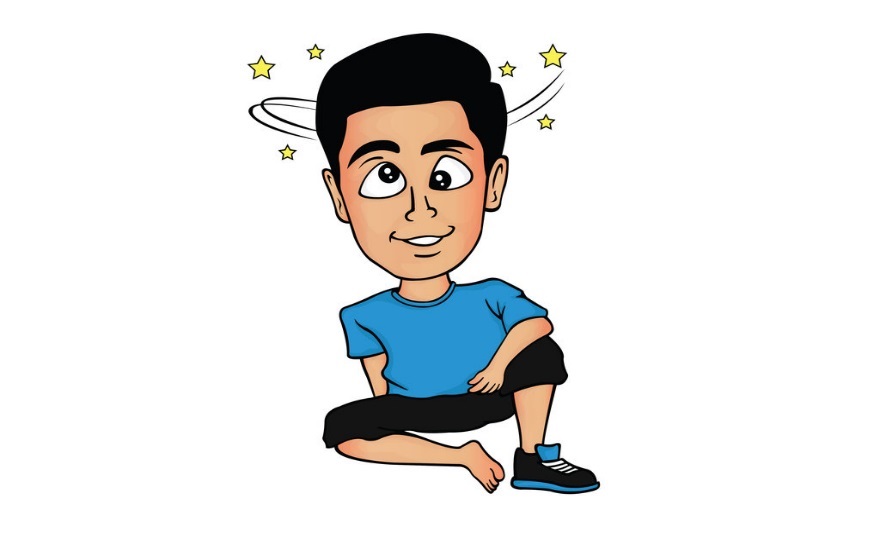 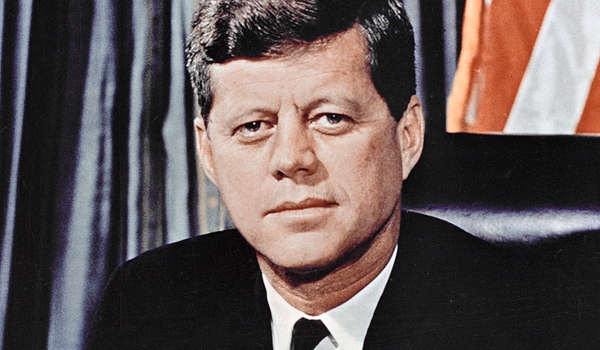 “ … ask not what healthcare can do for you, ask what you can do for healthcare”
Shift to Paying for Value
In January 2015, the Department of Health and Human Services announced
new goals for value-based payments and APMs in Medicare
Payment Taxonomy Framework
Value-Based Models Across Healthcare System
Part A 
Hospital Value Based-Purchasing
Nursing Home Value-Based Purchasing (demonstration for now)
Coming to a setting near you 

Part B 
MACRA
Merit-Based Incentive Payment Program (MIPS) 
PQRS – Resource Use-Clinical Practice Improvement-EHR Use
Alternative Payment Models

Part A & B Demonstrations
Bundled Payment Care Initiative 
Accountable Care Organizations 
Comprehensive Care for Joint Replacement Model (mandatory)
Independence at Home
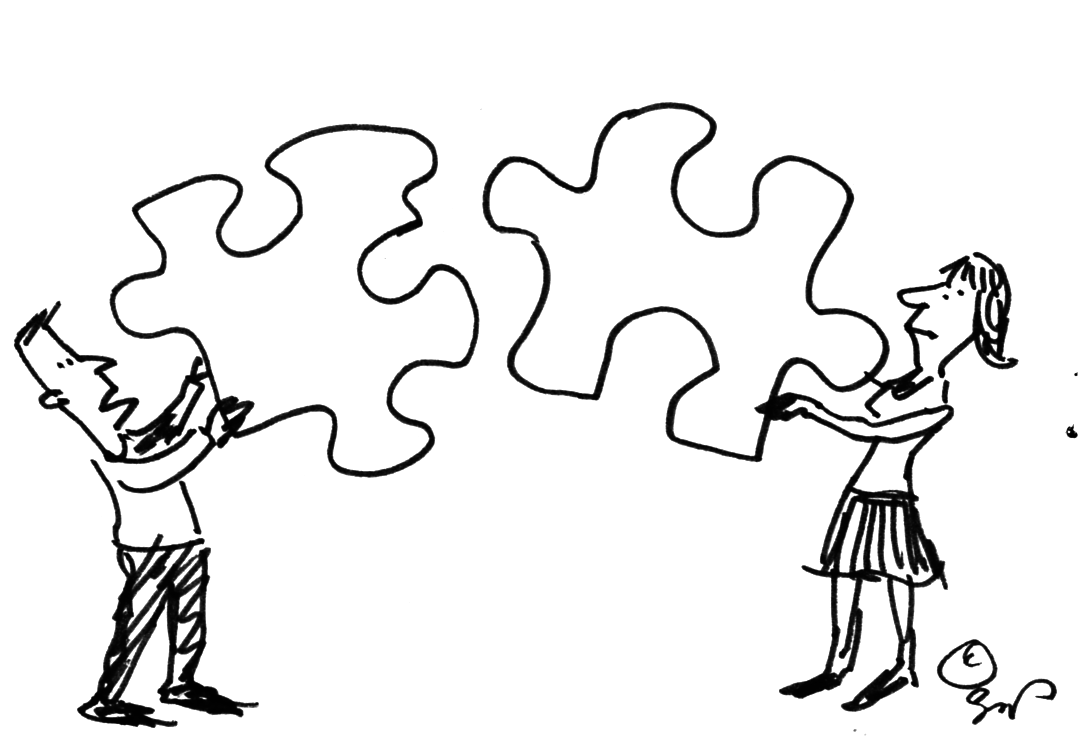 All About MACRA – Gateway to Value-Based Medicine for MDs/NPPS
The Medicare Access and CHIP Reauthorization Act of 2015 (MACRA) is  a bipartisan legislation signed into law on April 16, 2015.
What does Title I of MACRA do?
Repeals the Sustainable Growth Rate (SGR) Formula
Changes the way that Medicare rewards clinicians for value
over volume
Streamlines multiple quality programs under the new Merit-  Based Incentive Payments System (MIPS)
Provides bonus payments for participation in eligible  alternative payment models (APMs)
Source: www.lansummit.org/wp-content/uploads/2015/09/4G-00Total.pdf
MACRA: starting in 2019*, physicians will choose from or land in one of two paths: MIPS or APMs?
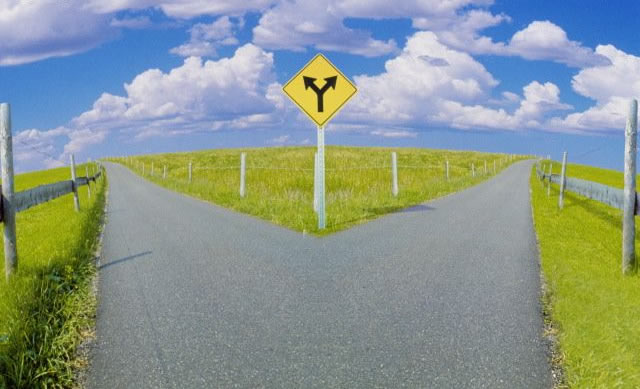 Merit-based 
Incentive Payment System
Alternative 
Payment Model
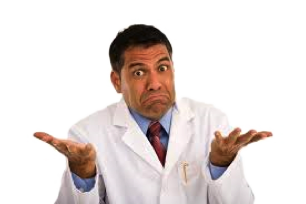 * This decision will actually need to be made sooner than 2019. The initial performance period for MIPS in MACRA is 2017.
MIPS Combines Current Pay-for-Reporting Programs
There are currently multiple individual quality and value programs for  Medicare physicians and practitioners:


		          Now QPP     Now resource	  Now ACI
								          +
			         Clinical Improvement Activities
MACRA streamlines those programs into MIPS:
Merit-Based Incentive Payment System
(MIPS)
Source: www.lansummit.org/wp-content/uploads/2015/09/4G-00Total.pdf
MIPS Payment Adjustments
The composite performance score will range from 0 – 100
Statute establishes formula for calculating payment adjustment factors relative to  performance threshold and established “applicable percent” amounts.

EPs receive a positive adjustment factor if score is above the performance threshold  and a negative adjustment factor if score is below threshold.
Alternative Payment Models
APMs are new approaches to paying for medical care through Medicare that
incentivize quality and value.
CMS Innovation Center model  (under section 1115A, other than a Health  Care Innovation Award)
MSSP (Medicare Shared Savings Program)
Demonstration under the Health Care  Quality Demonstration Program
Demonstration required by Federal Law
According  to MACRA
law, APMs  include:
MACRA does not change how any particular APM rewards value.
APM participants who are not “QPs” will receive favorable scoring under  MIPS.
Only some of these APMs will be eligible APMs.
Source: www.lansummit.org/wp-content/uploads/2015/09/4G-00Total.pdf
Reward for APM Participation
Most physicians and practitioners who  participate in APMs will be subject to  MIPS and will receive favorable  scoring under the MIPS clinical practice  improvement activities performance  category.
APM
participants
Those who participate in the most advanced APMs may  be determined to be qualifying APM participants  (“QPs”). As a result, QPs:
Are not subject to MIPS
Receive 5% lump sum bonus payments for years  2019-2024
Receive a higher fee schedule update for 2026 and  onward
QPs
Source: www.lansummit.org/wp-content/uploads/2015/09/4G-00Total.pdf
How do I become a qualifying  APM participant  (QP)?
25% in 2019 and 2020


You must have a certain % of your  patients or payments through an  eligible APM.
QP
Eligible APM
Be excluded from MIPS
QPs will:
Receive a 5% lump sum bonus
Bonus applies in 2019-2024; then wil receive  higher fee schedule update starting in 2026
31
MACRA provides additional rewards for  participating in APMs.
Potential financial rewards
In APM
In eligible APM
Not in APM
MIPS adjustments
MIPS adjustments
+
APM-specific  rewards
APM-specific  rewards
+
5% lump sum  bonus
If you are a  qualifying APM  participant (QP)
Note: Most practitioners will be subject to MIPS.
In non-eligible APM
QP in eligible APM
Not in APM
Some people may be  in eligible APMs and  but not have enough  payments or patients  through the eligible  APM to be a QP.
In eligible APM, but  not a QP
Note: Figure not to scale.
Extra! Extra! The MACRA Rule Is Out! Or “Mommy, the new Phone Book is Here”
962 page rule implementing the law https://s3.amazonaws.com/public-inspection.federalregister.gov/2016-10032.pdf 
Out for public comment due on June 27
MIPS 
Quality (50%) – clinicians choose 6 measures to report to CMS. One must be a an outcome or a high quality measure and on a crosscutting measure.
Advancing Care Information (25%) – report key measures of interoperability and information exchange.
Clinical Practice Improvement Activities (15%): choose activities best suited for their practice; rule proposes over 90 such activities. PCMH get full credit automatically, APM participants get at least half.
Cost (10%): CMS will calculate these measures based on claims and availability of sufficient volume. No need to report anything.
APMs 
Must be an eligible Advanced Payment Model 
CMS plans to identify those that have been determined to be Advanced APMs  by January 1, 2017 for first performance period and will update on rolling basis
Criteria:
Must use Certified Electronic Health Records
Comparable Quality Measures
Financial Risk or Monetary Loss
Proposed Rule: MIPS for PA/LTC
Number of measures have the SNF/NF CPT codes in denominator (similar to PQRS). Must report on these measures under Quality Performance category. 
Exclude services billed under CPT codes 99304-99318 when the claim includes the POS 31 (SNF, meaning a resident receiving skilled post-acute services) modifier from the definition of primary care services for MIPS under the Resource Use Criteria category.
MIPS-eligible clinicians (no longer ‘eligible professionals’) who lack control over the EHR technology in their practice locations (e.g. surgeons using ambulatory surgery centers or a physician treating patients in a nursing home who does not have any other vested interest in the facility, and may have no influence or control over the health IT decisions of that facility) would need to submit an application demonstrating that a majority, 50 percent or more, of their outpatient encounters occur in locations where they have no control over the health IT decision of the facility, and request their advancing care information performance category sore be reweighted to zero.
Proposed Rule  Advanced APMs
Based on the proposed criteria, which current APMs will  be Advanced APMs in 2017?
Shared Savings Program (Tracks 2 and 3)
Next Generation ACO Model
Comprehensive ESRD Care (CEC) (large dialysis  organization arrangement)
Comprehensive Primary Care Plus (CPC+)
Oncology Care Model (OCM) (two-sided risk track  available in 2018)
Implementing APMs
MACRA established Physician Focused Payment Model Technical Advisory Committee 
 appointed by Comptroller General
promote the development of physician-focused payment models in Medicare
meets periodically to provide comments and recommendations to the Secretary of HHS on physician-focused payment models
Advance Care Planning and CCM
Advance Care Plan Codes (99497 and 99498) are billable starting January 1, 2016. Are you doing this? Do you have any templates you are using to do so? 


CMS says CCM billable in nursing facility if not under Part A! … but must meet all code requirements – Are you planning to do this?? Please share information if you are!
AMDA Public Policy& Advocacy Contacts
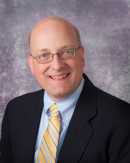 Alex Bardakh, MPP, PLC
Director, Public Policy & Advocacy
abardakh@paltc.org
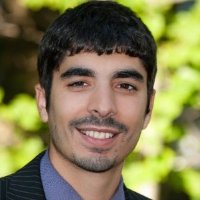 David Nace, MD, MPH, CMD
Vice-Chair, 
Public Policy Steering Committee
naceda@upmc.edu
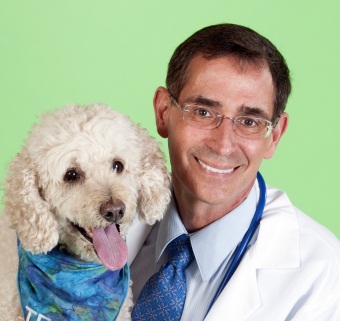 Karl Steinberg, MD, CMD
Chair, Public Policy Steering Committee
karlsteinberg@MAIL.com
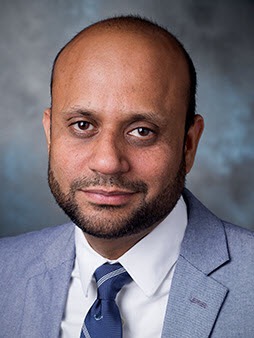 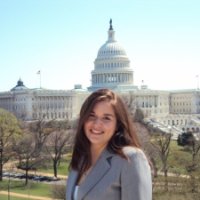 Gaby Geise
Manager, Public Policy & Advocacy
ggeise@paltc.org
Dheeraj Mahajan, MD, FACP, CMD
Chair, 
Quality Measures Sub-Committee
dm@cimpar.com
Questions? Comments?
Thank you!